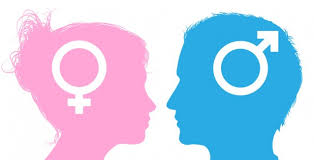 Gender
Yohannah PY Huwae
Nita Monica P
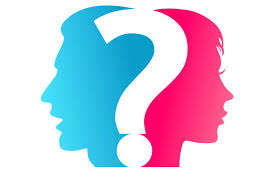 Perspectivies On Gender
Defining Gender
Evolutionary Psychology Theory
Social Theories
Cognitive Theories
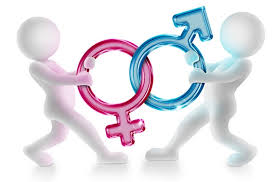 Defining Gender
Gender is the psychological and social dimension of being female and male.

Gender Role: which are sets of expectations that prescribe how female and 			 	  males should think, act, and feel.
Evolutionary Psychology Theory
Which argues that adaptation during the evolution of humans produced psychological differences between males and females
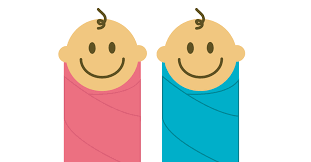 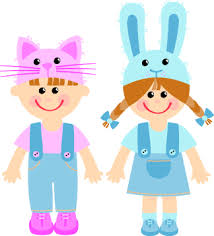 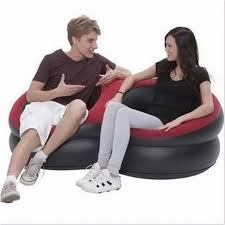 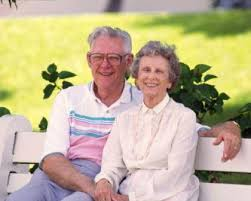 Social Theories
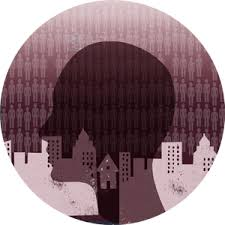 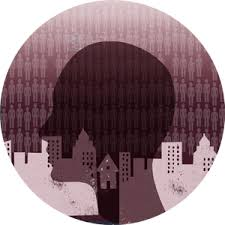 Social  role theory

Psycoanalytic theory of gender

Social Cognitive Theory Of Gender
Social Role Theory
Which states that gender differences result from the contrasting roles of women and men.
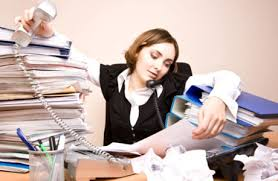 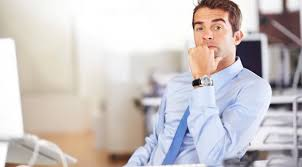 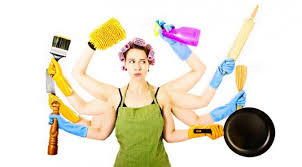 Psychoanalytic Theory Of Gender
Stems from Freud’s view that the preschool child develops a sexual attraction to the opposite- sex parent
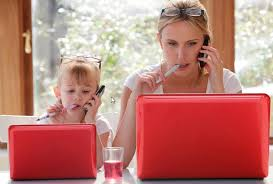 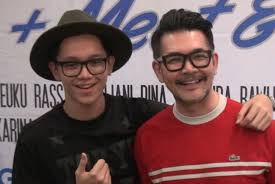 Social Cognitive Theory
The social cognitive theory of gender states that children learn about gender through observation, imitation, reward, and punishment.
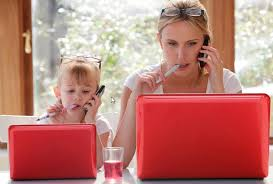 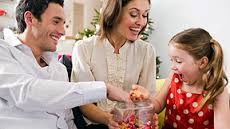 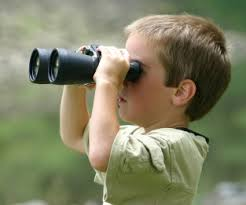 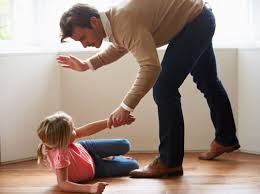 Cognitive Theories
Anak-anak akan memahami gendernya sebagai wanita atau pria
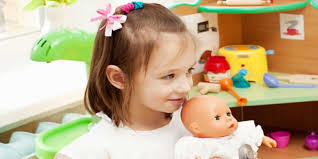 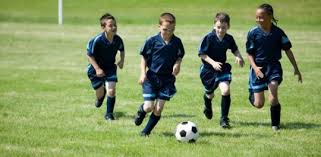 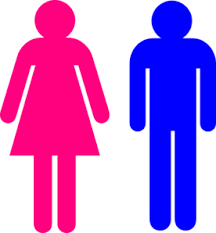 Gender Schema Theory
Menggolongkan tahap perkembangan anak sesuai dengan yang boleh atau tidak boleh dengan kebudayaan mereka
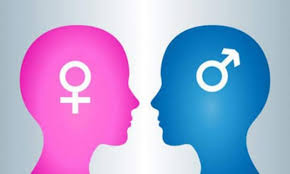 Gender Comparisons
Gender Stereotypes
Gender Similarities and Differences
Masculinity, Femininity, and Androgyny
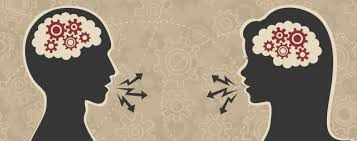 Gender Stereotypes
Gender stereotypes adalah kepercayaan umum tentang pria dan wanita.
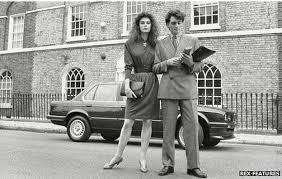 Traditional Masculinity and Feminity
Stereotyping and Culture
Gender Stereotypes and  Ethnicity
Sexism
Gender Similarities And Differences
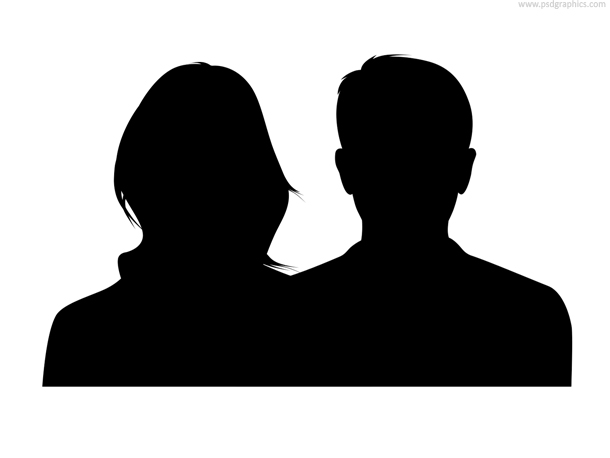 Physical Similiarities and Differences
Cognitive Similiarities and Differences
Socioemotional Similiarities and Differences
Interpenting Differences
Masculinity, Femininity, and Androgyny
Masculinity 					Feminity 					Androgyny
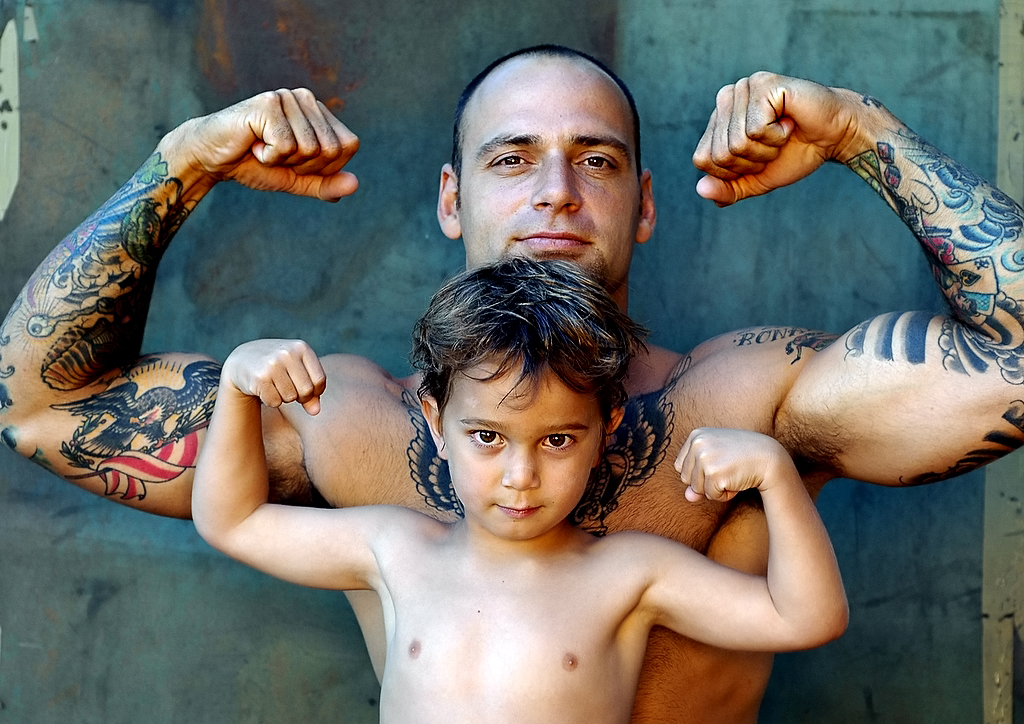 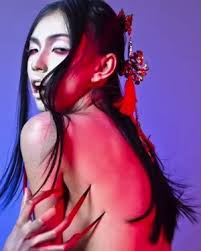 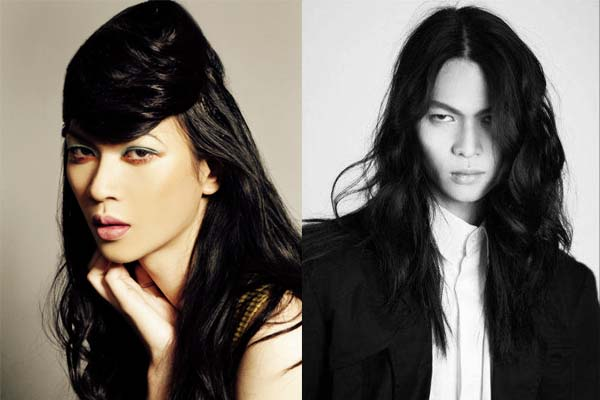 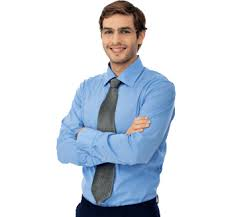 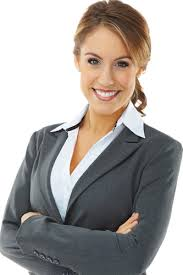 Women’s Lives
Men’s Lives
Women’s Live
Politik	: Dalam kehidupan politik pada negara berkembang dibatasi dan 			  dianggap sebagai aset.

Work		: Pekerjaan wanita diseluruh dunia lebih dibatasi dibandingkan pria

Education	: Presentase pendidikan yang lebih tinggi berada di negara Kanada,The 		  United States , dan Rusia. Presentase pendidikan yang paling rendah 			  berada di Afrika.
Psychological Health
Beberapa wanita di United States menghadapi stress yang khusus karena mereka perempuan.
Rape
Domestic Violence
Sexism
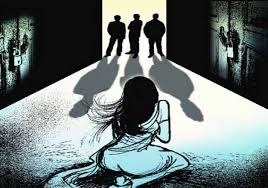 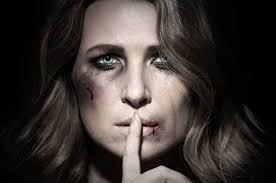 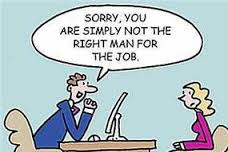 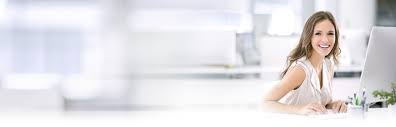 Coping Stress
Wanita rasa stressnya akan hilang ketika mendapat dukungan dari orang-orang yang ada disekitarnya, dan wanita mendapatkan pengasuhan serta perlindungan dari sikap alliances ketika mengahadapi situasi stress.
Adjusment Strategies For Women
Kenali Kemampuan

Perhatikan perkembangan dalam diri dalam berhubungan

Jangan menghiraukan sexism
Men’s Live
Role Stain

Menurut Joseph Pleck, pria menghadapi tekanan dalam perannya karena pria itu cenderung kontradiksi dan konsisten.
Health
Pria hidup kurang dari 8-10 tahun dibandingkan wanita.
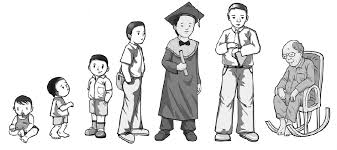 Hubungan Pria dan Wanita
Dalam hubungan pria akan lebih agresif, dominan, dan berkuasa sehingga terkadang mereka meremehkan perempuan, bertindak kasar dan tidak mau menjalankan hubungan dengan perempuan
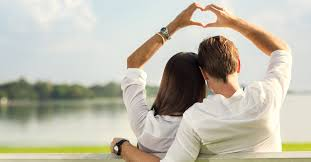 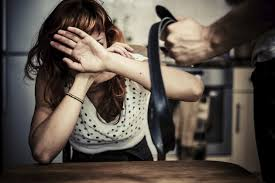 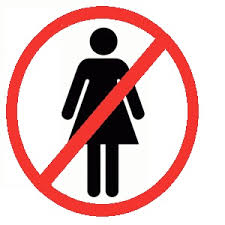 Hubungan Pria dan Pria
Banyaknya pria yang kurang berkomunikasi dengan ayahnya, khususnya dengan ayah yang menjadi panutan positifnya.

Peran pria bukanlah mengasuh dan menjadi sensitive karena itu adalah aspek perempuan.
Adjusment Strategies For Men
1. Mengerti akan diri sendiri dan emosi anda

2. Tingkatkan hubungan sosial anda

3. Menurunkan resiko pada kesehatan anda